Corso di Psicologia del Lavoro e delle Organizzazioni
1
Docente Marco Montanari
Parte C
Esperimento Stanford Prison
2
18 soggetti
Tutti maschi, età simile, simile background
Selezionati tra 75 per loro equilibrio

Deindividuazione
Philip George Zimbardo (1933-)
3
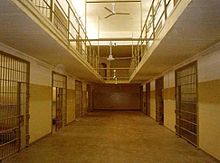 Psicologo sociale americano, ex professore a Stanford

Testimoniato a favore di sergente americando protagonista di abusi a Abu Ghraib 

Oggi fautore del movimento per l’eroe di ogni giorno dopo che coi suoi studi ha evidenziato pericolo di:
Disumanizzazione degli altri	
De-individuazione
Diffusione della responsabilità personale
Cieca obbedienza all’autorità
Conformità alle regole del gruppo
Tolleranza passiva, accettazione passiva del
Esperimento Milgram - 1
4
Esperimento comune
Esperimento Milgram - 2
5
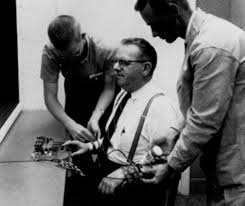 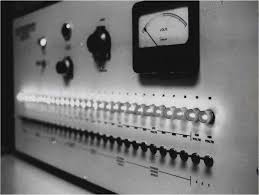 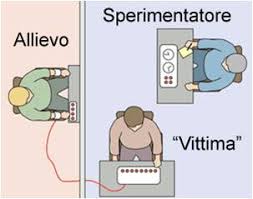 Importanza ruoli
6
Limiti e potenza dei gruppi di lavoro: 
il ruolo
L’obiettivo comune
La competizione
Il gioco di squadra
altri
Robber’s Cave State Camp - Experiment 1
7
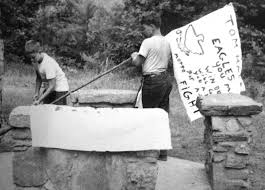 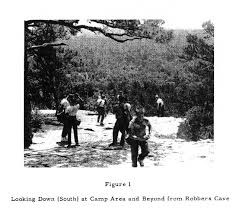 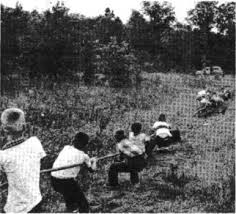 Robber’s Cave State Camp -  Experiment 2
8
22 maschi
Tutti tra 11 e 12 anni, backgorund simile

3 stadi
Team bulding
Confronto tra team, parzialmente fallito
Unione per obiettivo comune (semplice convivenza non sufficiente)

Esperimento condotto da David Berrey con bambini libanesi
Muzafer Sherif (1906-1988)
9
Esperimento Robber’s Cave State Camp

Studi su cooperatismo e su conflitto

Studi su conformismo
Articolo Take Care!
10
Ruolo positivo dei ruoli: l’angelo guardiano


Problema con discussione: 

La leadership come modo di gestione dei potenziali conflitti e risoluzione dei problemi.

Oppure

Un’organizzazione peer to peer più efficace nella pratica lavorativa
Il rapporto con l’autorità
11
La leadership come modo di gestione dei potenziali conflitti e risoluzione dei problemi.

Oppure

Un’organizzazione peer to peer più efficace nella pratica lavorativa
Domande
12
Esempi di meccanismi negativi di lavoro di gruppo
Stanford prison
Roggers Cave

Che ruolo ha il rapporto con l’autorità? 

Quali proposte principali emergono?